Стратегічне управління
Северина Світлана Володимирівна
План
1. Поняття і сутність стратегічного управління.
2. Визначення місії та формування цілей корпорації.
3. Види стратегічного управління.
Концепції стратегії
Філософська концепція 
стратегія це - позиція, спосіб життя, що не дає зупинитися на досягнутому, а орієнтує на постійний розвиток; інтегральна частина менеджменту, що дозволяє усвідомити майбутнє; процес мислення, інтелектуальні вправи, які потребують спеціальної підготовки, навичок і процедур: відтворювана цінність, що дає змогу досягти найкращих результатів активізацією діяльності всього персоналу.

Організаційно-управлінська концепція 
стратегії пов'язана з конкурентними діями, заходами та методами здійснення стратегічної діяльності корпорації.
стратегія – це загальний, всебічний план досягнення цілей.
Стратегія – специфічний управлінський план дій. спрямованих на досягнення встановлених цілей. Вона визначає, як організація функціонуватиме та розвиватиметься, а також яких підприємницьких, конкурентних і функціональних заходів і дій буде вжито ятя того, щоб організація досягла бажаного стану та виживала у довгостроковій перспективі.
         Отже, стратегія – довгостроковий курс розвитку корпорації, спосіб досягнення цілей, який вона визначає для себе, керуючись власними міркуваннями в меж ах своєї політики.
Особливості стратегічного управління:
1. Стратегічне управління не дає і не може надати точної картини майбутнього. Воно тільки опрацьовує описання бажаного майбутнього стану корпорації.
2. Стратегічне управління не зводиться до набору правил, процедур, схем стосовно того, що робити при вирішенні певних задач чи конкретних ситуацій в заданих умовах.
3. Наслідки помилок стратегічного передбачення та прогнозування мають тенденцію призведення до катастрофічного фіналу.

Чинники ефективності стратегічного управління корпораціями такі:
1. Воно орієнтує корпорація не на сьогодення, а на перспективу. Його мета – забезпечити не поточний успіх корпорації, а прискорений постійний розвиток в умовах конкуренції;
2. Рішення будь-яких управлінських завдань корпорації завжди зіставляється з вимогами стратегії його розвитку;
3. Найбільш діючі стимули, у т.ч. і матеріальні, дістаються працівникам, що вносять найбільшу частку в практичну реалізацію стратегічних цілей корпорації;
4. Основним документом, що визначає всі напрямки розвитку корпорації є стратегічний план.
Найбільш значними є наступні групи стратегічних рішень, варіанти яких і визначають стратегію управління на корпорації:
• вибір характеру управління;
• визначення організаційної й управлінської структур;
• визначення механізму прийняття рішень на корпорації.
вибір типу управління:
Стратегічний менеджмент заснований на уявленні про корпорацію як про відносно стабільну й відособлену систему, що інтегрує в часі й в економічному просторі різні форми ресурсів і зусиль. В основі стратегічного управління лежать спроби менеджерів проникнути за межі керованого процесу або підсистеми, передбачити результати й фактори функціонування, запобігти несприятливим подіям і потрапляння в ризиковані ситуації. З позицій економічної безпеки стратегічне управління робить ставку на культивування "здоровіших" сторін даного корпорації, його внутрішню стабільність, здатність до самовідновлення у випадку небажаного впливу зовнішнього середовища.
Оперативний менеджмент базується на створенні й підтримці високої мобільності, керованості й реактивності керованих процесів і об'єктів на корпорацій, негайному втручанні менеджера в хід роботи корпорації й миттєвої реакції керованого контуру. Тут культивуються гнучкість, швидкість реакції, переналаштованість елементарних виробничих і господарських процесів і в цілому відома несамостійність керованих елементів.
Тактичний тип менеджменту, що посідає проміжне становище між цими типами управління, орієнтований одночасно як на короткострокову реакцію на збурення у внутрішній або зовнішньому середовищі корпорації, так і на заходи, що їх попереджають, проте він не розрахований на тривалий період.
Рекомендації з вибору типу управління (менеджменту)
Вибір організаційно-управлінських структур.
Організаційна структура - це розподіл корпорації на відносно самостійні підрозділи, для членів яких функціональні й неформальні зв'язки в цілому сильніше, ніж для членів різних підрозділів. При цьому принцип угруповання працівників для об'єднання в підрозділи може бути різним. 

Виділяються наступні способи групування працівників:
• за професійними знаннями і навичками (у цьому випадку відповідна організаційна структура може називатися "професійною");
• за функціональними ознаками (функціональна структура);
• за видами виробленої продукції (продуктова структура);
• за технологічною ознакою (технологічна структура);
• за сегментами ринку споживання виробленої продукції (споживча структура);
• за місцезнаходженням (дивізіональна структура);
• за їхньою участю в одному проекті (тимчасова або проектна організаційна структура).
Вибір механізмів формування й прийняття рішень
Система прийняття стратегічних рішень у корпорації може розглядатися як сукупність трьох складових:
         1. організаційного механізму прийняття рішень, що визначає порядок ініціації, підготовки, обговорення й прийняття рішень у корпорації;
         2. системи інтересів осіб, пов'язаних з корпораціям (працівників, власників, представників ділового й адміністративного середовища тощо), і врахування цих інтересів у процесі підготовки й прийняття рішень;
         3. інформаційного забезпечення процесу прийняття рішень.
Почнемо з аналізу організаційного механізму прийняття стратегічних рішень (МПСР). Основні компоненти цього механізму визначаються відповідями на наступні три групи питань.
1. організаційного механізму прийняття рішень
Група 1. Розподіл функцій у процесі прийняття рішень. Хто:
Група 2. Розподіл інтересів у процесі прийняття рішень. У чиїх інтересах ухвалюються основні рішення:
Група 3. Порядок дій у процесі прийняття рішень. Як ухвалюються рішення:

 Абсолютно авторитарний (директорський) механізм прийняття рішень припускає одноосібне прийняття рішень директором (генеральним директором), як правило, без консультацій з іншими працівниками корпорації.
         Авторитарний механізм прийняття рішень характеризується вузьким складом осіб, що обговорюють рішення, слабким урахуванням їхньої думки, одноосібним вибором варіанту до виконання.
         Демократичний механізм прийняття рішень характеризується відкритістю процесу ініціації проблем, показністю кола осіб, що обговорюють проблеми, колегіальними способами вибору і прийняття рішень.
          Олігархічний механізм прийняття рішень характеризується різанням і важко-подоланою межею між обмеженою групою осіб, допущених до всіх чотирьох стадій процесу підготовки й прийняття рішень, й іншими учасниками виробництва – працівниками, власниками. Саме рішення може ухвалюватися колегіально. Олігархічний механізм посідає в певному змісті проміжне місце між авторитарним і демократичним, однак має й деяку специфіку, пов'язану з наявністю неминучих внутрішніх протиріч між членами олігархічної "команди". У зв'язку з цим даний тип механізму не відрізняється стабільністю.
         Стратегічний механізм характеризується значною де персоніфікацією процесу прийняття стратегічних рішень. Припускає наявність явна вираженої комплексної соціально-економічної стратегії корпорації як щодо стабільної системи взаємопов'язаних найважливіших рішень, що визначають у кожний теперішній момент напрямки і точки фокусування ресурсів і зусиль корпорації. Обговорення варіантів поточних рішень зводиться до питання відповідності їх комплексної стратегії корпорації або до необхідності перегляду стратегії (останнє – складний і дорогий для корпорації процес).
        Реактивний механізм реалізується в умовах відсутності комплексної стратегії й мінімізації попередніх стадій прийняття рішень – підготовки й обговорення. Припускає швидку, але не завжди послідовну реакцію на вступників сигнали. Процес прийняття стратегічних рішень при такому механізмі відрізняється від прийняття тактичних і оперативних рішень.
можливих варіантів розподілу інтересів, що враховуються в цьому процесі.
Залежно від того, чиї інтереси найбільшою мірою враховуються в ході процесу прийняття рішень, можна виділити наступні варіанти цільової структури системи прийняття рішень:
• егоїстичний – рішення спрямовані на забезпечення особистих інтересів дирекції (керуючої олігархії) або особисто керівника корпорації;
• колективістський – основним суб'єктом інтересів є трудовий колектив у цілому;
• екстернальний – рішення ухвалюються в інтересах зовнішніх для корпорації людей або органів (власників, спонсорів, суміжників тощо);
• функціональний – головною метою є найбільш повна реалізація соціально-економічного й техніко-технологічного потенціалів корпорації як функціонального елемента в системі суспільного поділу праці.
Варіанти відповідностей між варіантами врахування інтересів і типами організаційних механізмів прийняття рішень
Залежно від масштабів намічених змін і встановленого терміну досягнення кінцевого результату цілі корпорації поділяються на короткострокові, або тактичні (результат очікується в найближчому майбутньому), середньострокові і довгострокові (стратегічні), для досягнення яких необхідно п'ять і більше років.

Генеральна ціль (місія) є найбільш широким за змістом і рівнем узагальнення умов і перспектив розвитку рішенням, що приймається керівництвом корпорації. Місія характеризує сутність об'єкта управління, мету його існування і властиве організації і сфері управління місце і призначення.

 Визначення цілей корпорації ускладнюється браком загальновизнаних методик. У вирішенні цього завдання перевага надається творчим, неформальним підходам. Водночас певне практичне значення мають такі загальні правила:
• цілі мають визначатися на основі відповіді на запитання, що таке виробничо-збутова діяльність корпорації (її бізнес), в якому напрямку вона розвивається і якою їй варто було б бути;
• цілі мають бути реальними, стимулюючими до певних практичних дій, і поділятися на конкретні завдання, виконання яких може бути доручено відповідним особам;
• цілі мають забезпечувати можливість концентрації сил і засобів для їх практичного втілення;
• визначаючи цілі, їх слід обирати декілька (з урахуванням взаємозалежних під-цілей;
• опрацьовуючи й обговорюючи цілі, бажано широко залучати працівників корпорації, що є гарантією концентрації зусиль колективу на їх визначення, сприйняття і реалізацію.
Поняття місії
Місце визначення цілей серед етапів стратегічного планування бізнесу
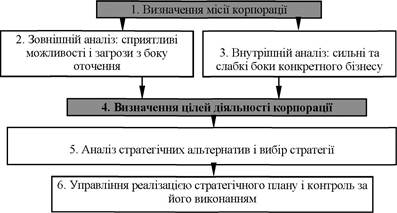 Елементи формування місії корпорації
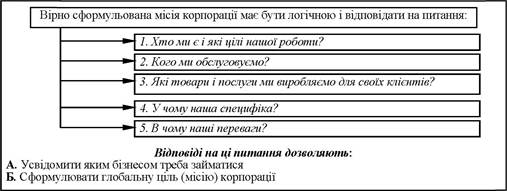 Чинники опрацювання місії (за Ф. Котлером)
Цілі формування місії
Поняття цілі корпорації
Сфери встановлення цілей
Основні помилки при встановленні цілей і причини їх виникнення
Управління шляхом ранжування стратегічних завдань
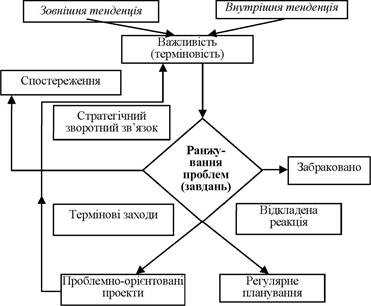 Процес управління шляхом ранжування стратегічних задач